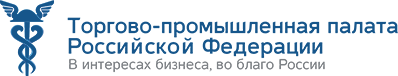 ЗАСЕДАНИЕ ОБЩЕСТВЕННОГО СОВЕТА ПРИ ФАС РОССИИ 

«О ДОМИНИРОВАНИИ ТОРГОВЫХ СЕТЕЙ»
ДЫБОВА ЕЛЕНА НИКОЛАЕВНА, 
вице-президент ТПП РФ
Торгово-промышленная палата РФ
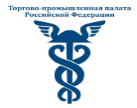 18 ноября 2021 года
НА ТОП-10  КРУПНЕЙШИХ  СЕТЕЙ  ПРИХОДИТСЯ 37% РЫНКА
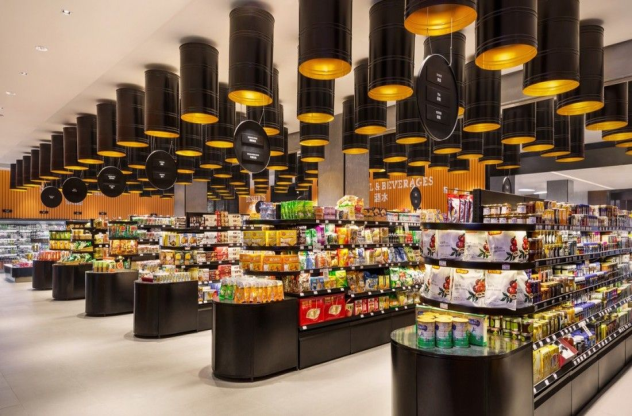 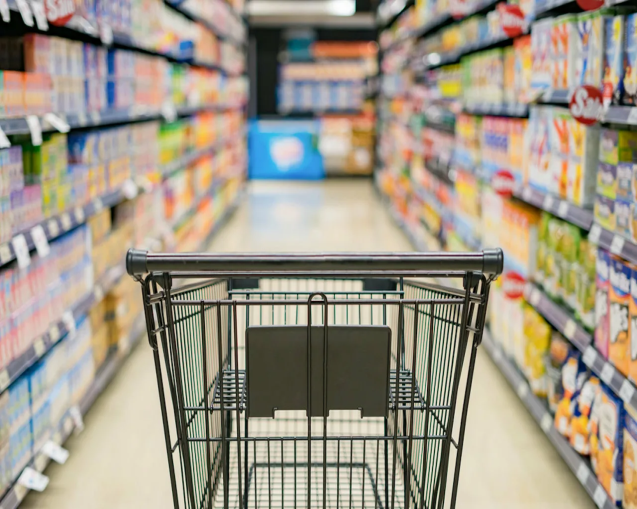 ЧАСТОТА СОВЕРШЕНИЯ ПОКУПОК 
В ФЕДЕРАЛЬНЫХ ТОРГОВЫХ СЕТЯХ*
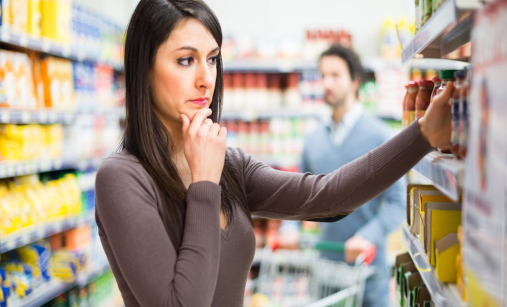 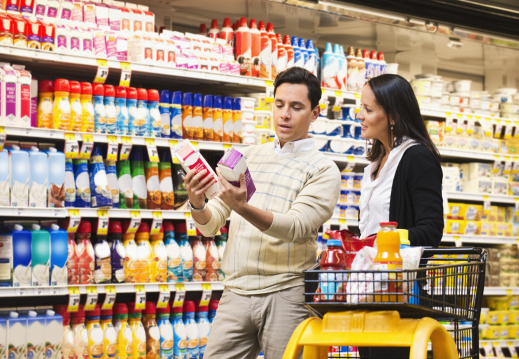 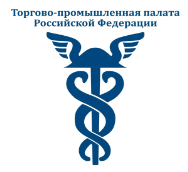 Проблемы,  требующие решения:
Несовершенный механизм измерения доли рынка, скрывающий истинные масштабы монополизации рынка
Отсутствие механизма устранения выявленного превышения максимально разрешенной доли рынка
Формирование новых механизмов регулирования  (качественных и количественных),  направленных на поддержку государством малых и средних компаний в сфере торговли и производства
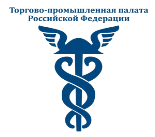 Торгово-промышленная палата Российской Федерации
ЗАРУБЕЖНЫЙ ОПЫТ ПОДДЕРЖКИ МАЛОЙ ТОРГОВЛИ И МЕСТНЫХ ПРОИЗВОДИТЕЛЕЙ:
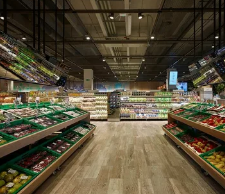 ограничения работы сетевых магазинов в выходные дни (в пользу мелкой розницы и малых форматов  торговли – Польша, Великобритания, Норвегия, Индия и др.);
повышенная ставка налога на имущество и налога на землю для каждого вновь открываемого магазина федеральной торговой сети (4-7%)  (США);
лицензии на открытие (средних свыше 300 кв. м.)  и крупных (свыше 1200 кв. м.) соответственно у муниципальных (региональных) органов исполнительной власти (Франция, Германия, Италия);
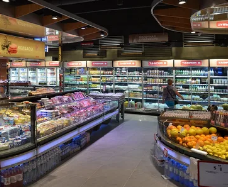 запрет реализации основных продукты питания (например, молоко и масло) ниже закупочной цены (Бельгии, Люксембурге, Франции); ниже закупочной цены, плюс фиксированный процент (6 или 10% - Испания, Италия); ниже закупочной цены плюс совокупные издержки бизнеса (Ирландия, Португалия).
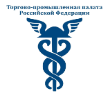 Торгово-промышленная палата Российской Федерации
ПРЕДЛОЖЕНИЯ БИЗНЕСА ПО РЕГУЛИРОВАНИЮ ДЕЯТЕЛЬНОСТИ ТОРГОВЫХ СЕТЕЙ:
доработать методику определения доли рынка (торговые площади, данные онлайн-касс, количество магазинов и т.д.)
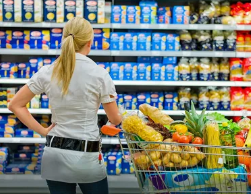 внесение корректного определения понятия торговой сети (в настоящее время это совокупность двух и более торговых объектов, ст. 2 Федерального закона №381-ФЗ)
установить ограничение торговой наценки нижнего и верхнего пределов – не менее 10% и не более 30% для местных товаропроизводителей
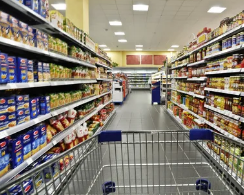 установить второй критерий по регулированию доли всех розничных торговых сетей – не более 50-75% в общем объеме оборота
ввести оборотные штрафы за нарушение законодательства по превышению норматива присутствия торговых сетей
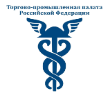 Торгово-промышленная палата Российской Федерации